Барбарики
Средняя Группа № 5 (2016 – 2017 учебный год)
Мы веселые ребята и конечно барбарята! Любим в садик мы ходить, чтобы вместе всем дружить!
Занятие 
по познавательно – исследовательской деятельности

Посадка лука
Подготовила и провела воспитательЛукоянова Надежда Ивановна
ЗАДАЧИ:
Образовательная:  формирование  познавательно – исследовательских умений, формирование  трудовых навыков.
Воспитательная: воспитывать любовь к природе, умение работать в коллективе.
Развивающие: активизировать словарный запас детей, развивать память и внимание.
Коррекционная:  совершенствование зрительного восприятия, развитие координации движений.
ЦЕЛЬ:  организация совместной познавательно – исследовательской деятельности взрослого с детьми.
Дети внимательно слушаю объяснение педагога
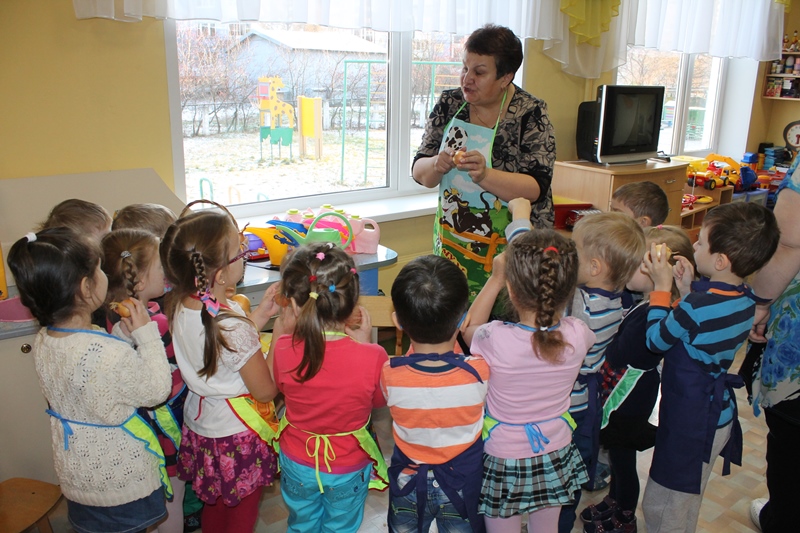 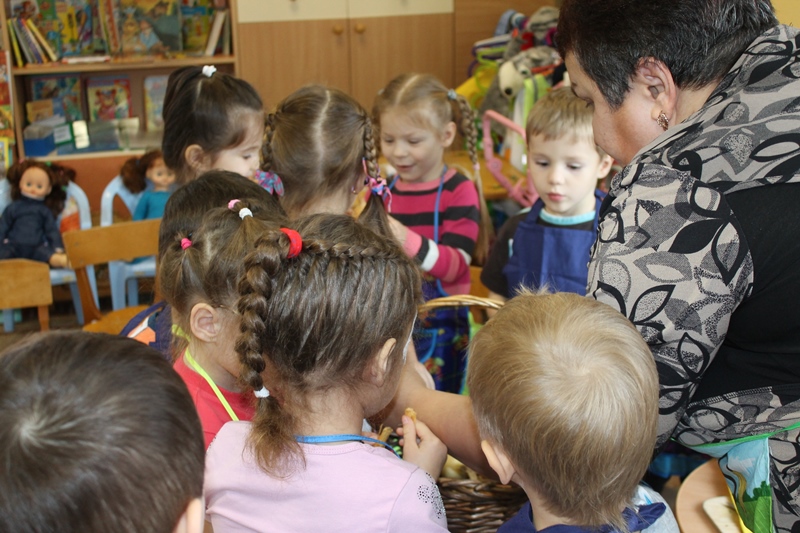 Внимательно посмотрите и правильно лук посадите.
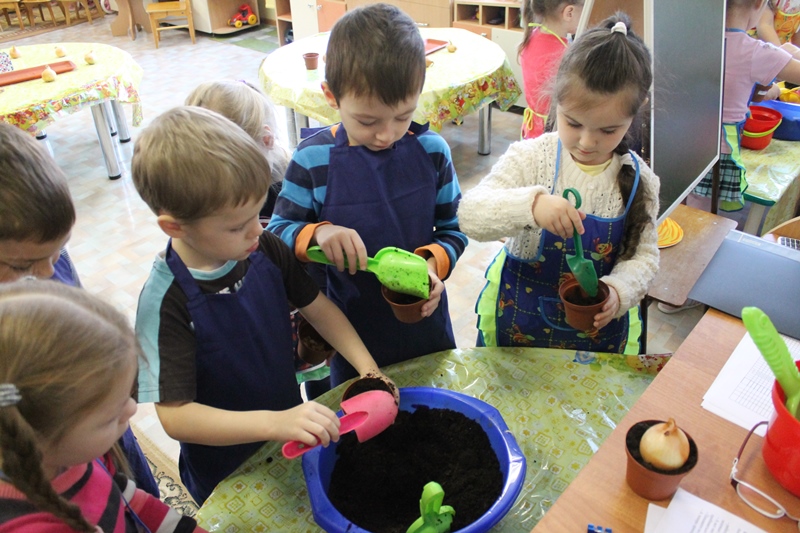 Самостоятельная работа детей
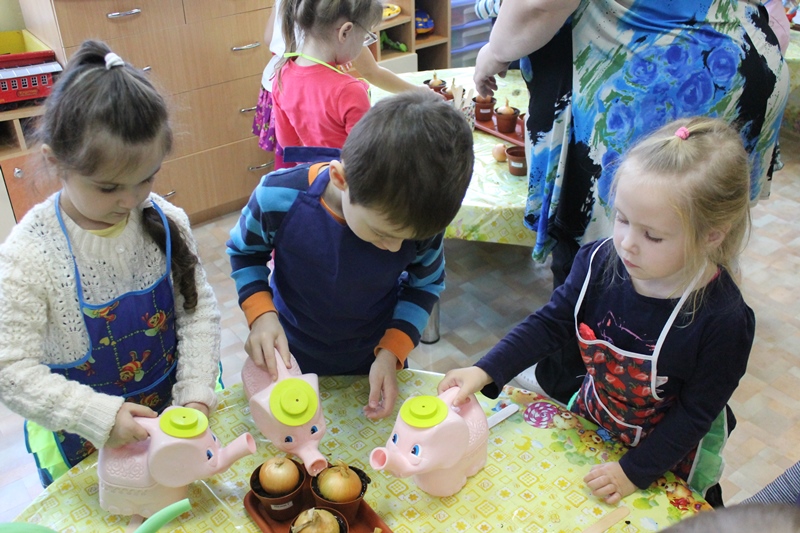 Мы веселые ребята!Любим бегать и  играть,Но сейчас мы всем покажемКак умеем лук сажать.
Вот и кончился урок посадили мы лучок!
Наш огород в образцовом порядке:Как на параде, выстроились грядки,Словно живая ограда вокруг – Пики зеленые выставил лук.
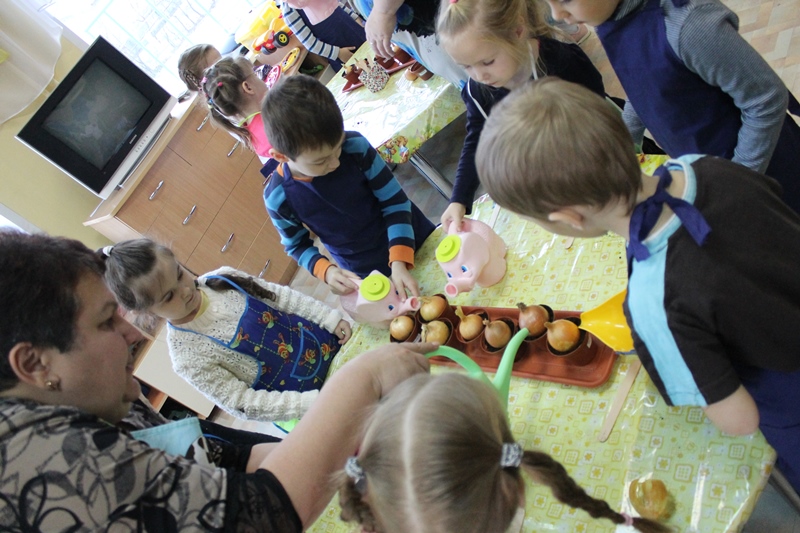 Спасибо за внимание!